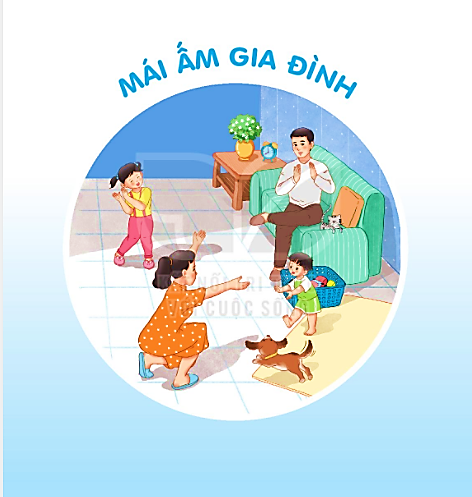 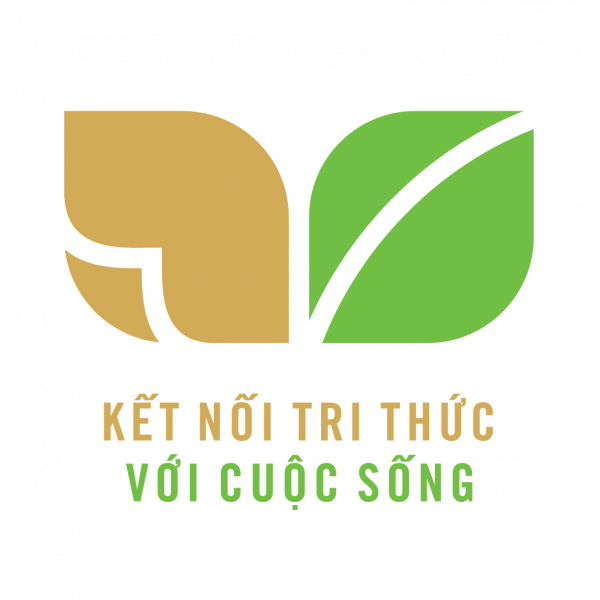 TRÒ CHƠI CỦA BỐ
BÀI 28
BÀI 28
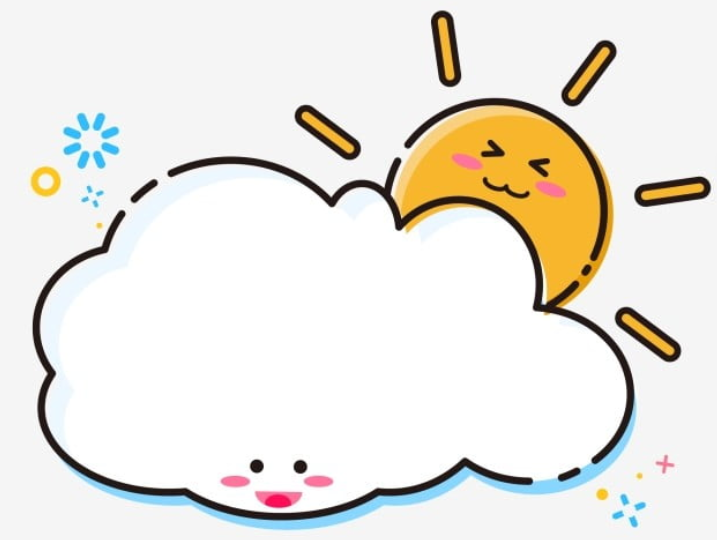 TIẾT 4
LUYỆN TỪ VÀ CÂU
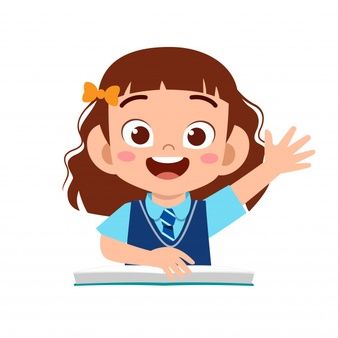 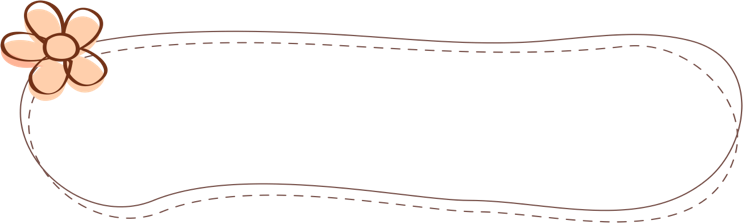 1
Khởi động
Cọp ơi! 
Cậu ở đâu thế?
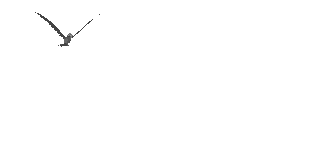 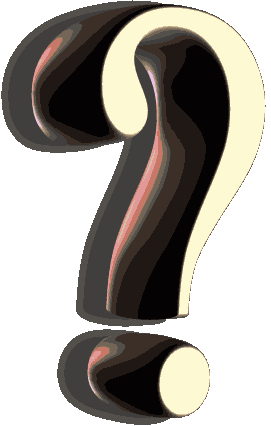 TỚ SẼ TÌM RA CẬU
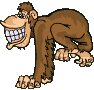 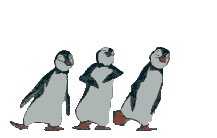 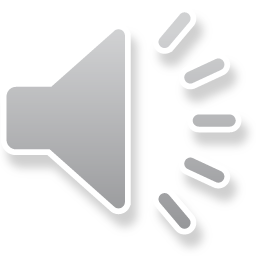 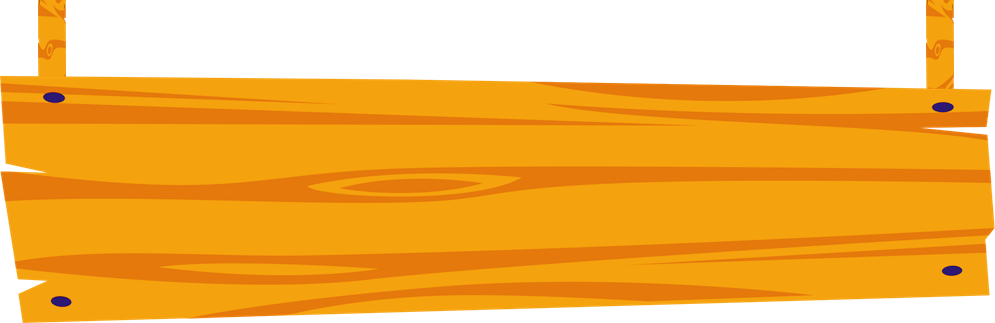 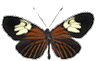 Em gái của mẹ gọi là:
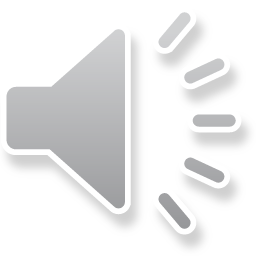 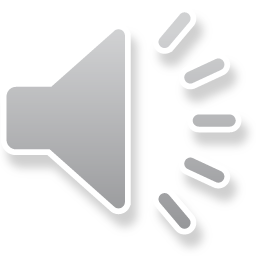 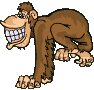 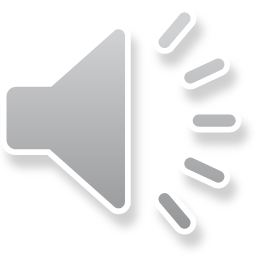 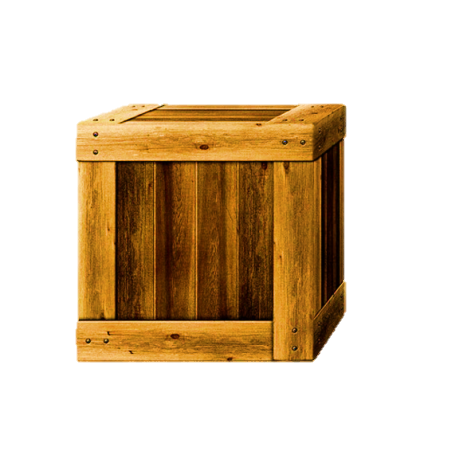 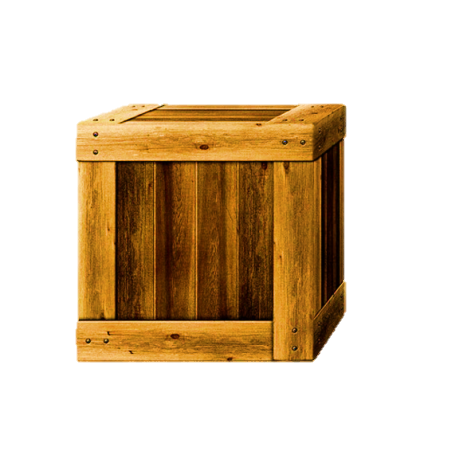 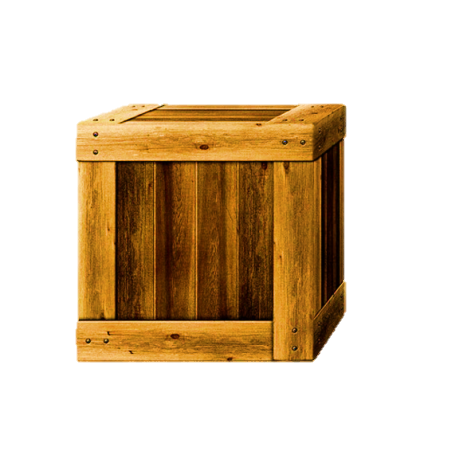 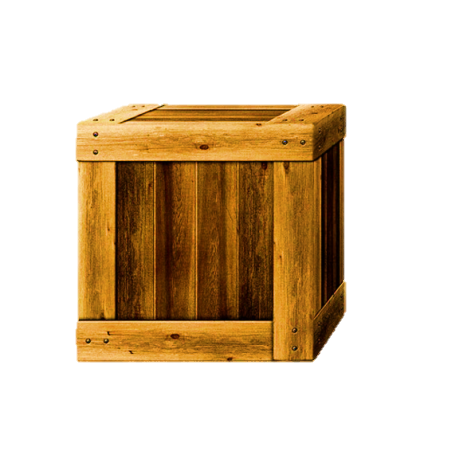 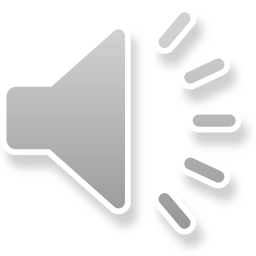 C. chú
D. bác
B. cô
A. dì
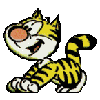 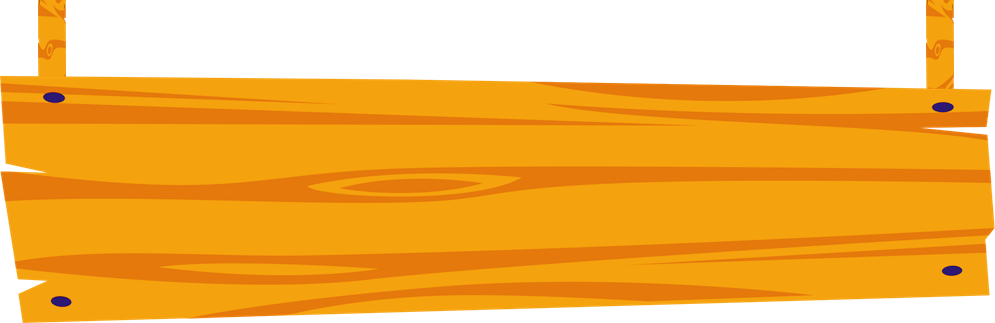 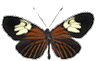 Từ nào dưới đây là từ chỉ đặc điểm:
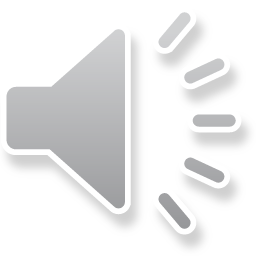 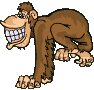 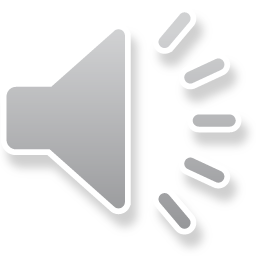 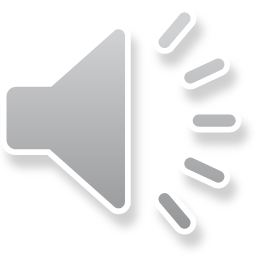 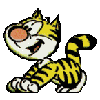 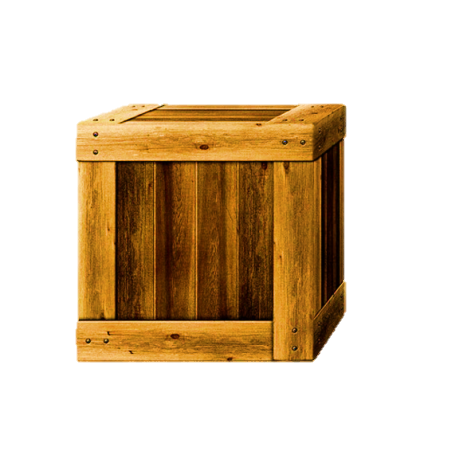 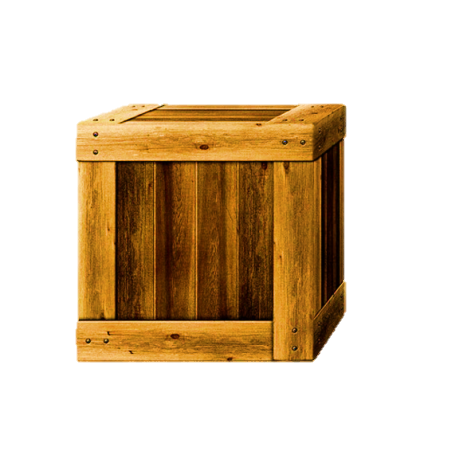 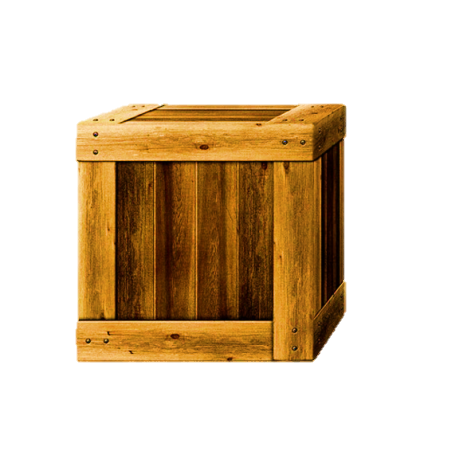 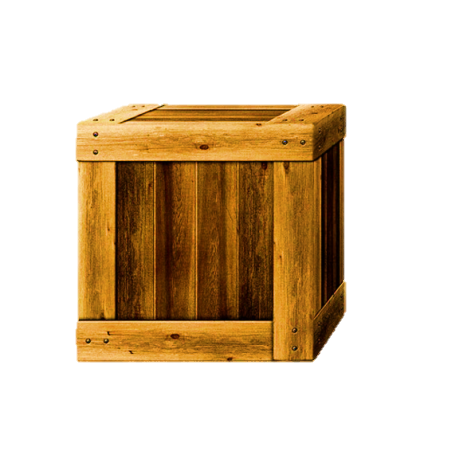 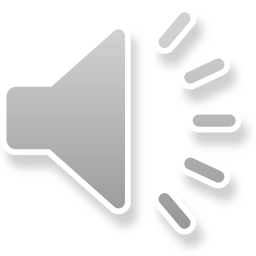 A. khu vườn
C. hương cau
B. vắng vẻ
D. quạt
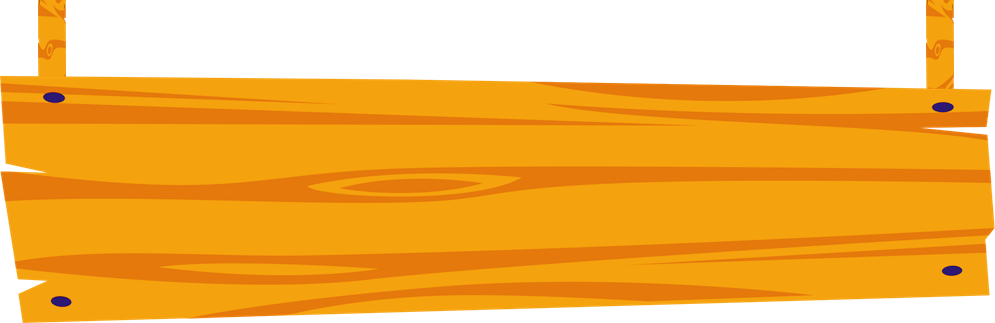 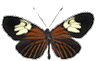 Tìm từ chỉ tình cảm trong câu sau: Tôi rất nhớ ông và mong ông sớm về với tôi.
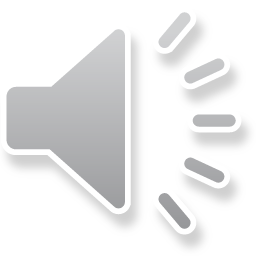 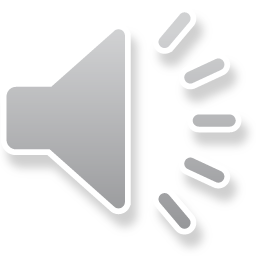 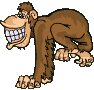 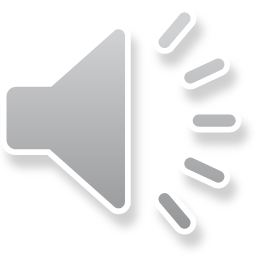 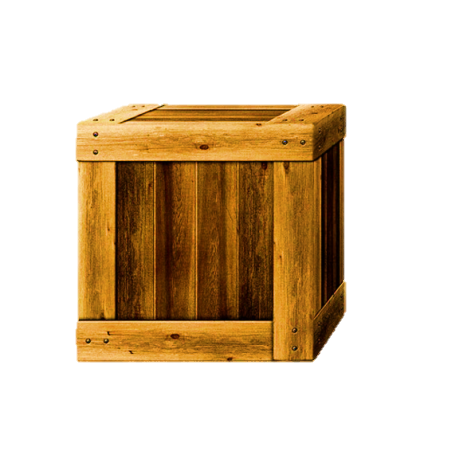 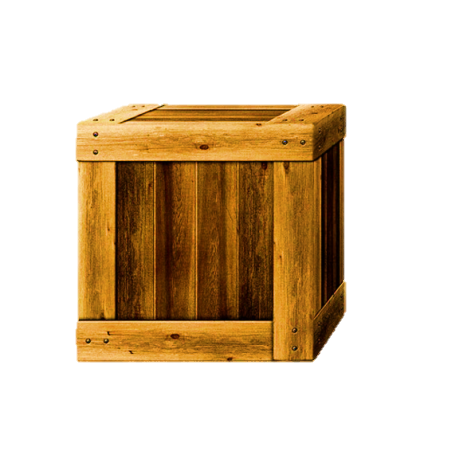 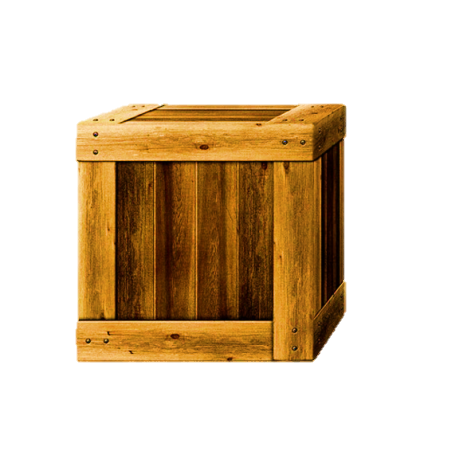 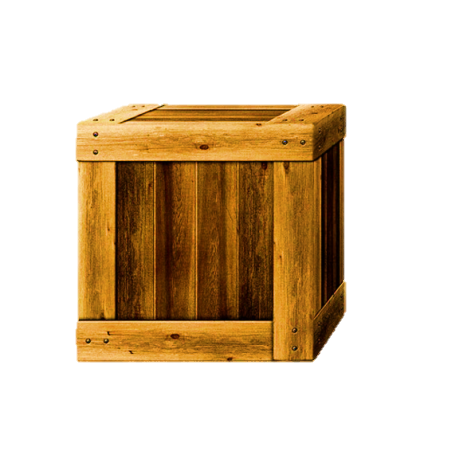 C. rất nhớ,
mong
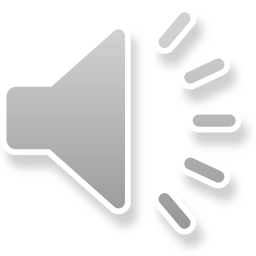 D. sớm về
A. tôi
B. ông
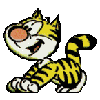 Thứ sáu ngày 17 tháng 12 năm 2022
LuǀϚn từ và câu
Mở rộng vốn từ ωϛ tình cảm gia đình;
Dấu chấm, dấu chấm hĈ, dấu chấm than
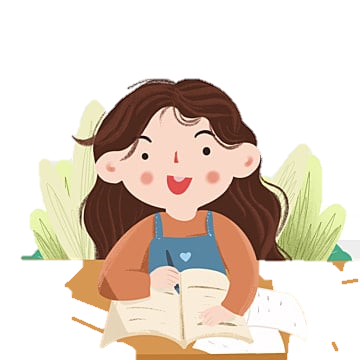 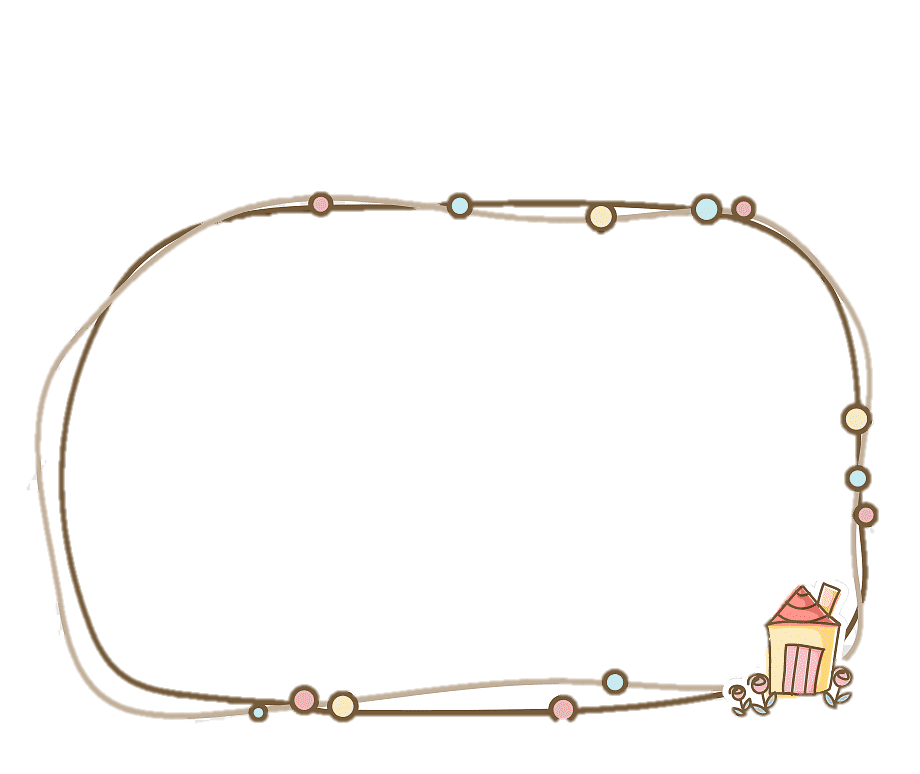 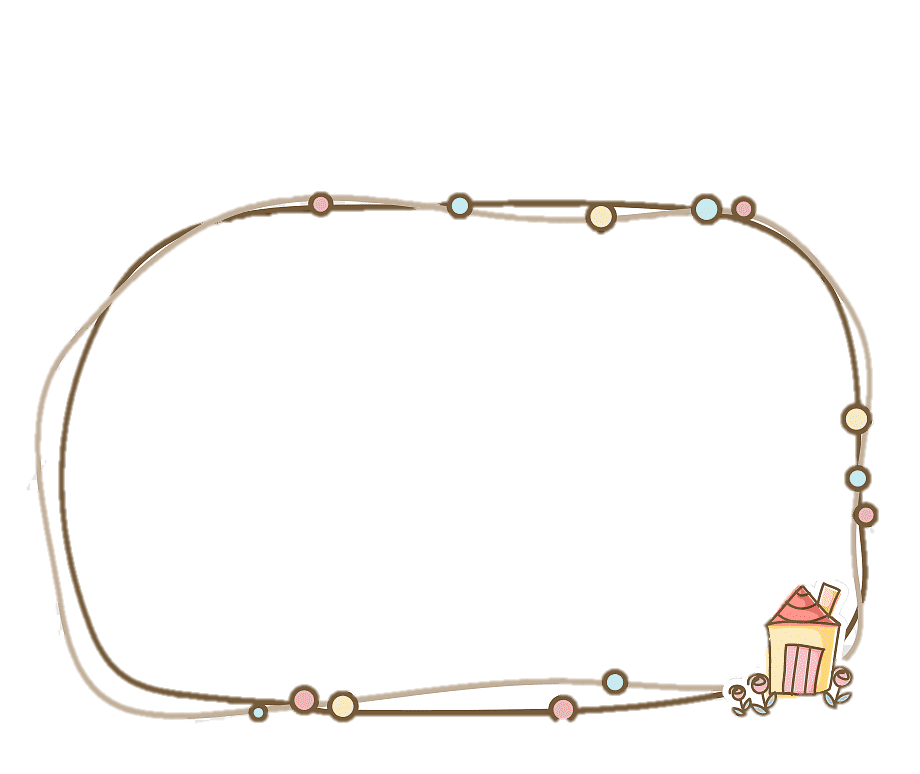 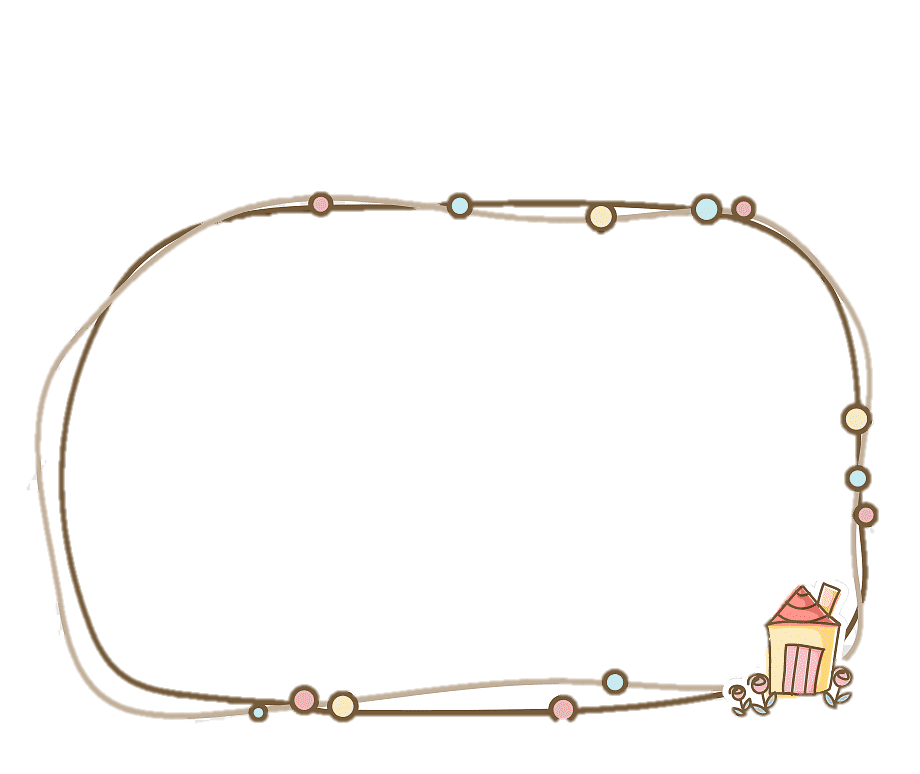 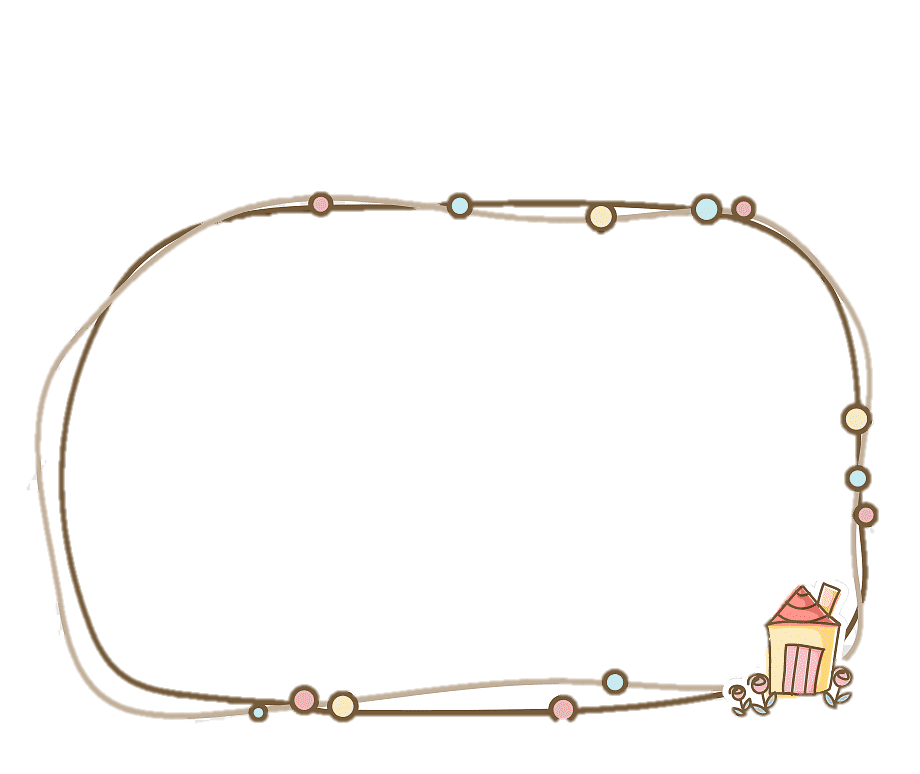 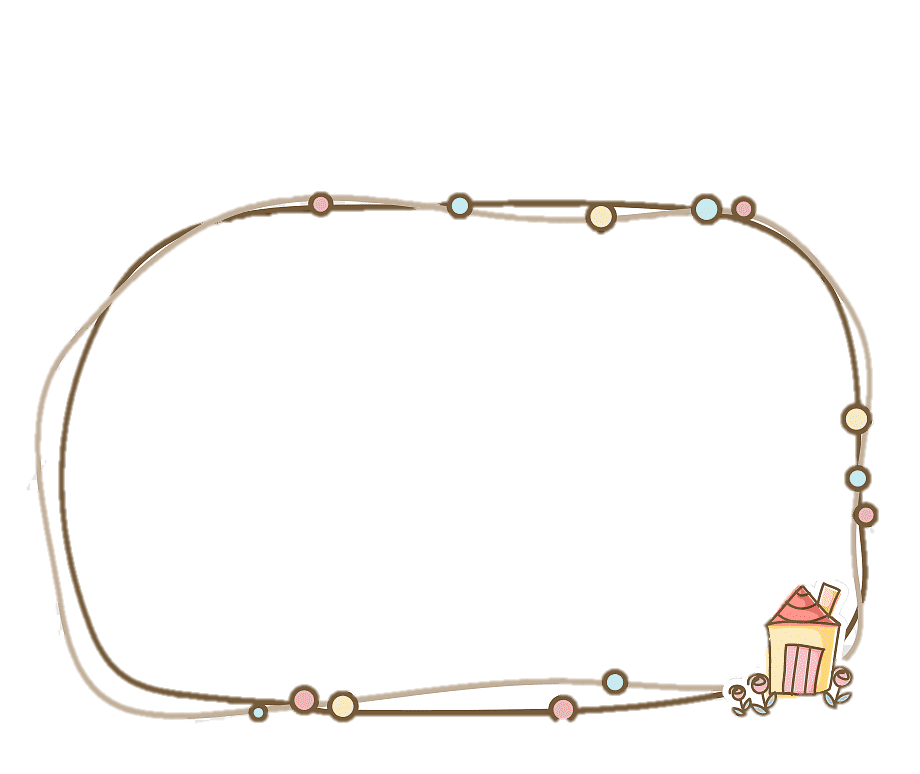 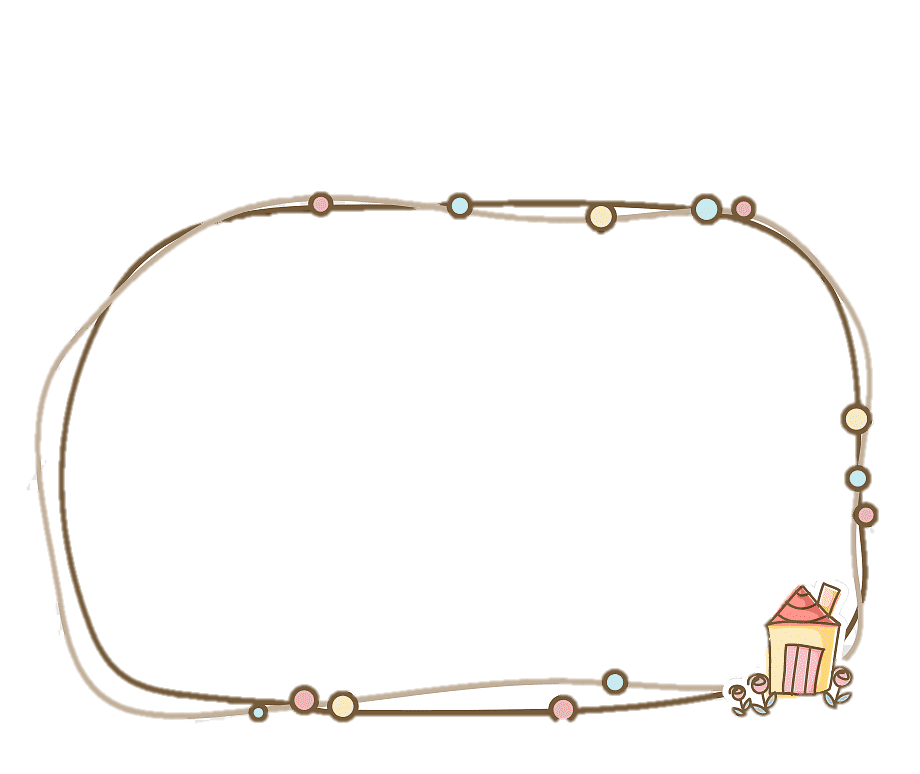 1. Những từ nào dưới đây chỉ tình cảm của người thân trong gia đình.
chăm chỉ
quan tâm
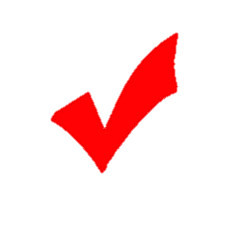 yêu thương
chăm sóc
kính trọng
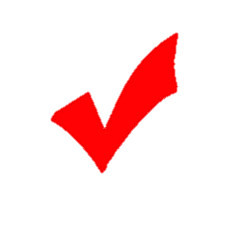 vui chơi
1
2
3
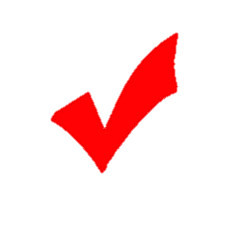 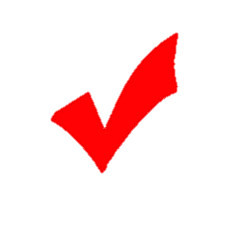 4
5
6
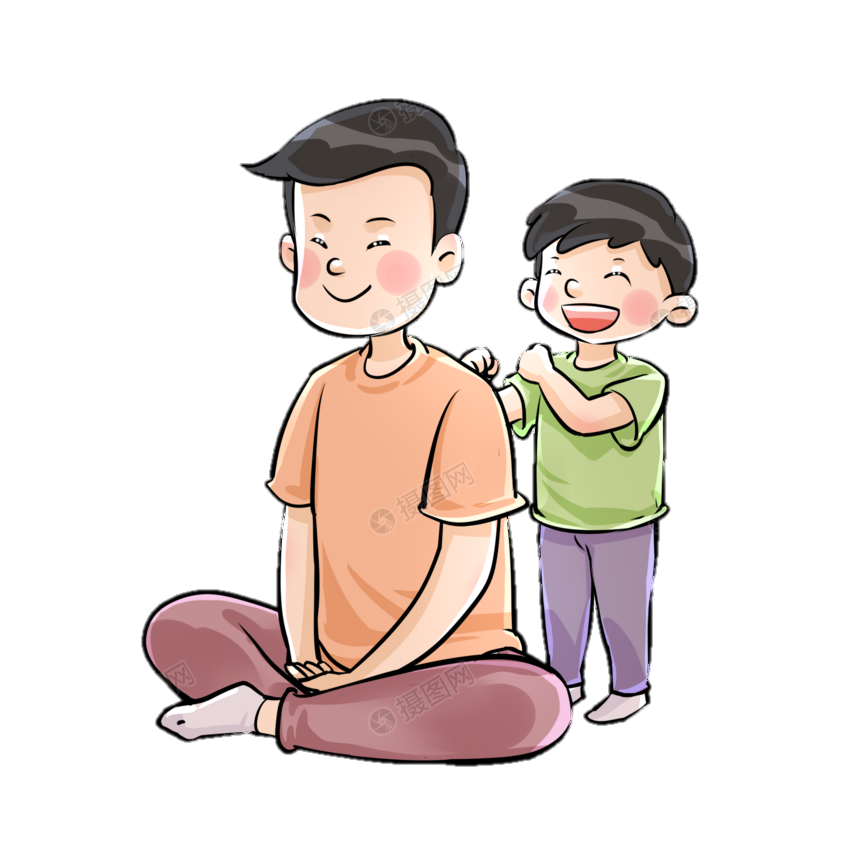 quan tâm, chăm sóc, yêu thương
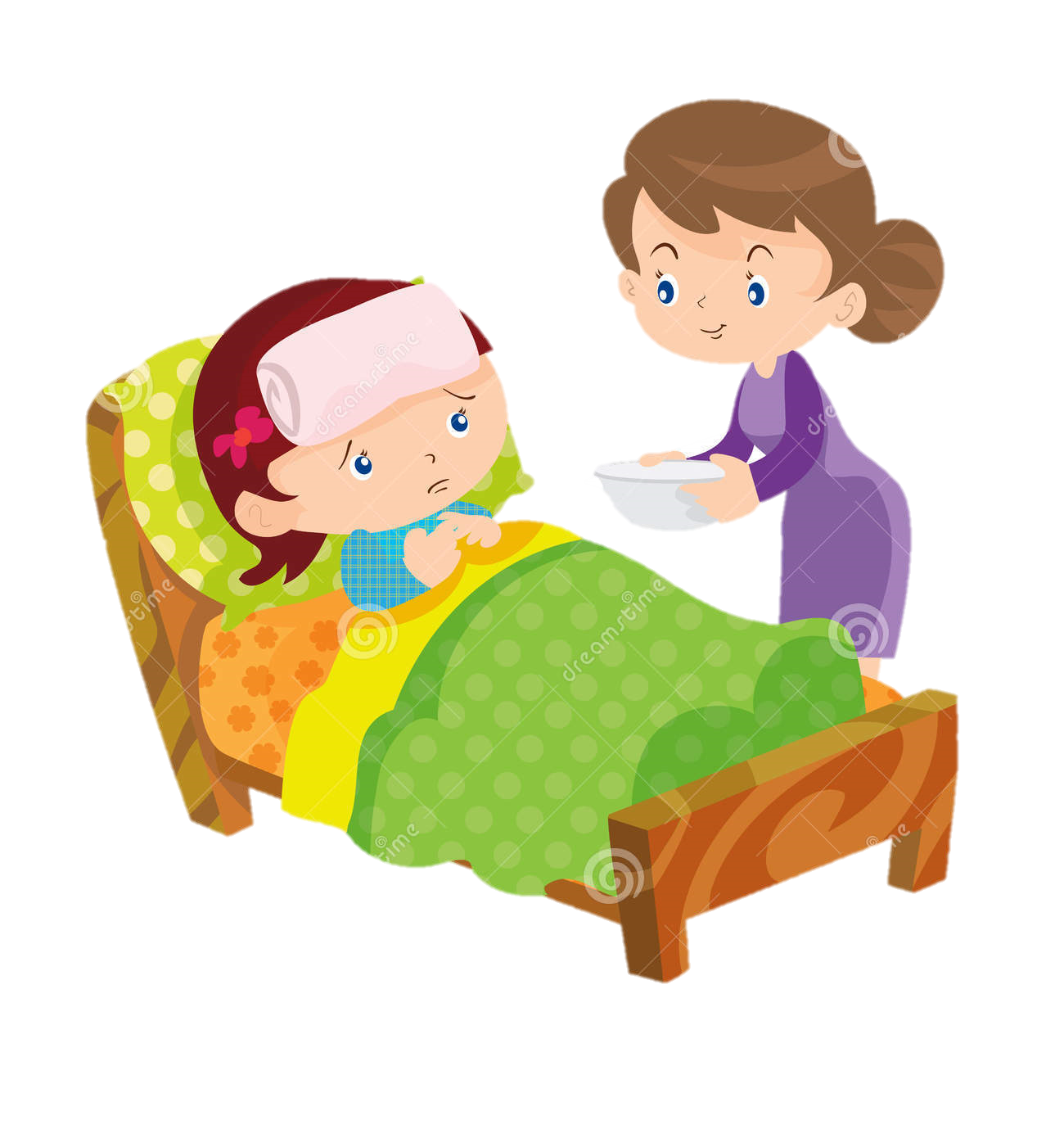 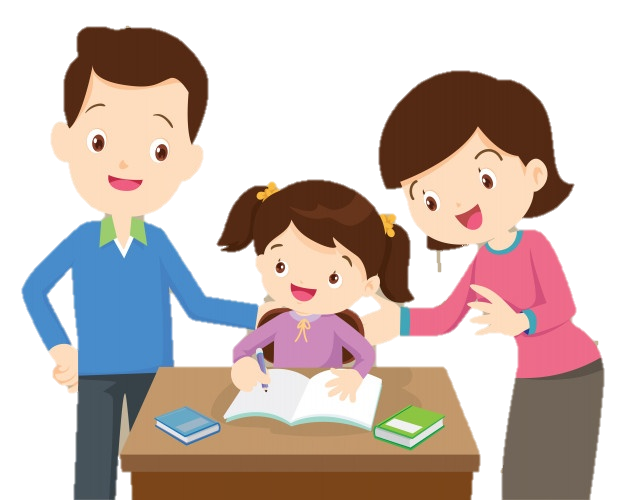 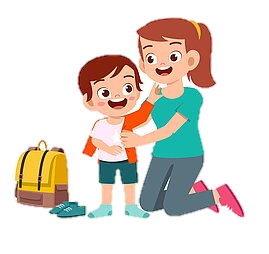 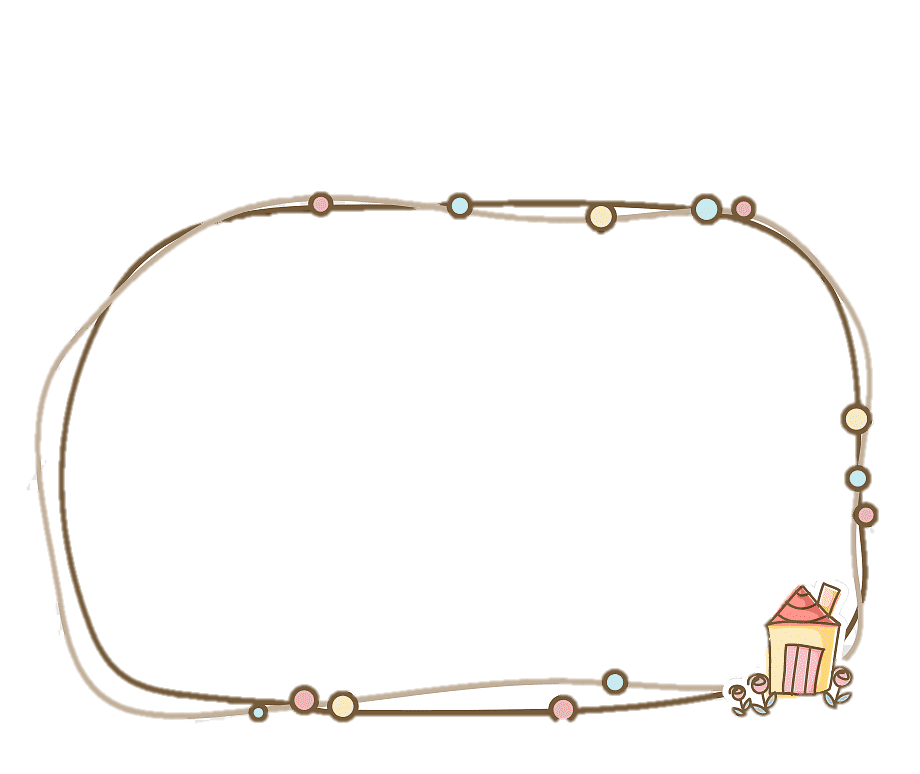 kính trọng
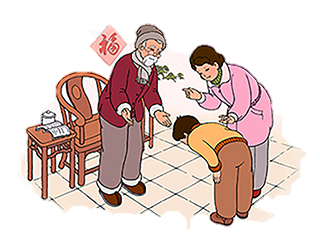 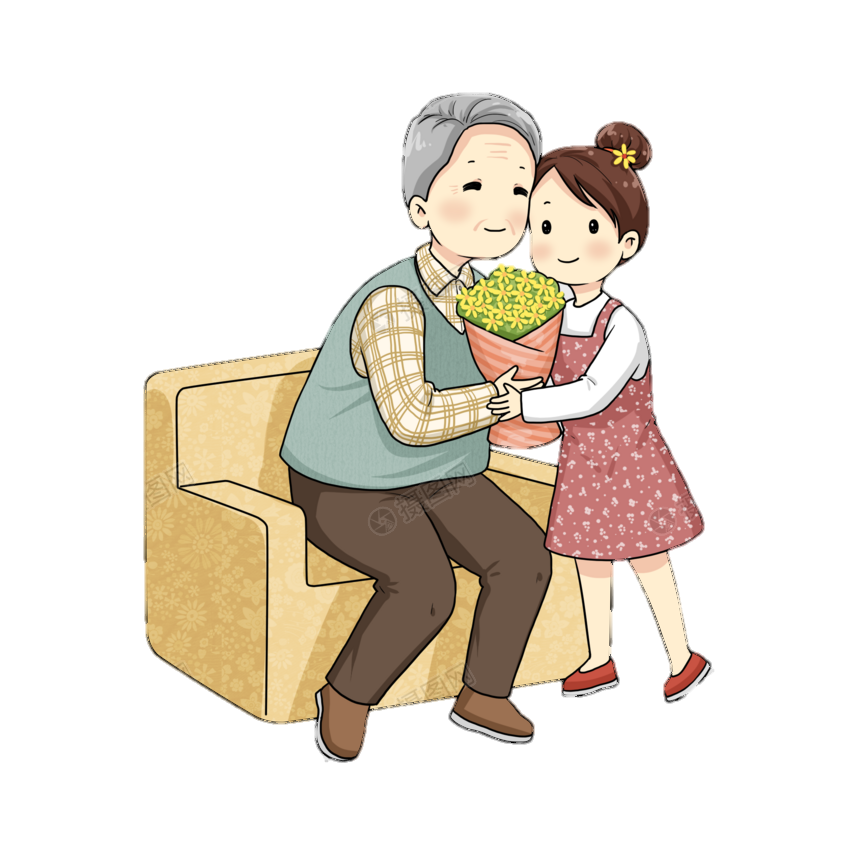 Tìm thêm các từ chỉ tình cảm của người thân trong gia đình
Chỉ tình cảm của ông bà, cha mẹ dành cho con, cháu.
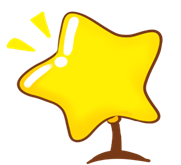 yêu thương, quan tâm, chăm sóc, lo lắng, hi sinh, dạy bảo…
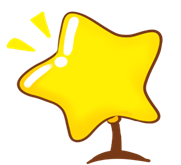 Chỉ tình cảm của con, cháu dành cho ông bà, cha mẹ.
hiếu thảo, vâng lời, biết ơn, quan tâm, kính trọng
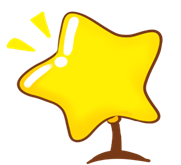 Chỉ tình cảm của anh chị em dành cho nhau.
quan tâm, chăm sóc, nhường nhịn, giúp đỡ, trông nom, bảo ban, khuyên bảo, chia sẻ, …
[Speaker Notes: Lần lượt cho hs tìm từ từng loại
Lưu ý: Có những từ chỉ chung cho tình cảm của người thân trong gđ như quan tâm, chăm sóc, yêu thương. Có những từ chỉ dùng riêng cho t/c của người này với người kia như hiếu thảo, kính trọng, vâng lời,…]
Khi dạy em học, bố rất kiên nhẫn. Khi chơi cùng em, bố rất vui tính. Mỗi khi em mắc lỗi, bố nghiêm khắc dạy bảo nhưng cũng dễ tha thứ.
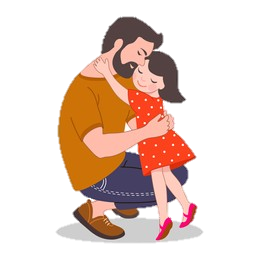 Kiên nhẫn: là sự kiên trì, vượt qua khó khăn để hoàn thành một việc gì đó.
2. Tìm từ ngữ bạn nhỏ nói về tính cách của bố mình trong đoạn văn sau:
Khi dạy em học, bố rất kiên nhẫn. Khi chơi cùng em, bố rất vui tính. Mỗi khi em mắc lỗi, bố nghiêm khắc dạy bảo nhưng cũng dễ tha thứ.
Khi dạy em học, bố rất kiên nhẫn. Khi chơi cùng em, bố rất vui tính. Mỗi khi em mắc lỗi, bố nghiêm khắc dạy bảo nhưng cũng dễ tha thứ.
Từ ngữ nói về tính cách:
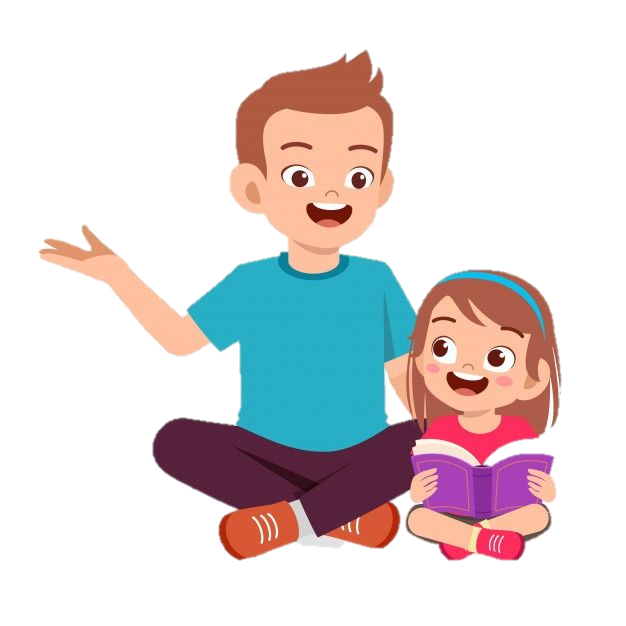 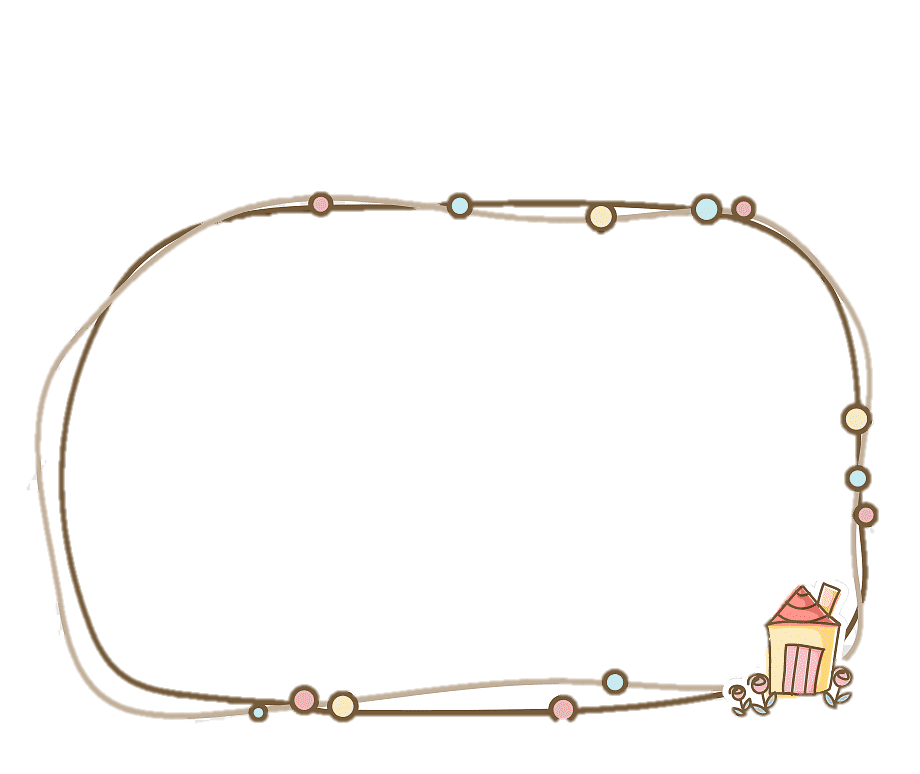 Tìm thêm các từ ngữ chỉ tính cách
kiên nhẫn
vui tính
nghiêm khắc
dễ tha thứ
Từ chỉ đặc điểm
[Speaker Notes: Cẩn thận, Vui vẻ, tự tin, Dễ gần., chung thủy, thân thiện, hào phóng, chăm chỉ, trung thực, hài hước, tốt bụng,…/ nóng tính, kiêu căng, cẩu thả, độc ác, lười biếng, keo kiệt, bi quan,..]
3. Chọn dấu chấm, dấu chấm hỏi hoặc dấu chấm than thay cho ô vuông.
(2)
(1)
Bố:   - Nam ơi        Con hãy đặt một câu có từ “đường” nhé
Con: - Bố em đang uống cà phê
Bố:    - Thế từ “đường” đâu
Con:  - Dạ, đường có trong cốc cà phê rồi ạ.
!
!
(3)
.
(4)
?
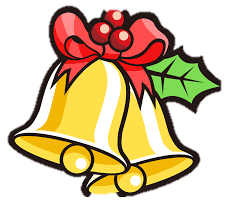 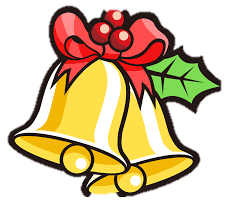 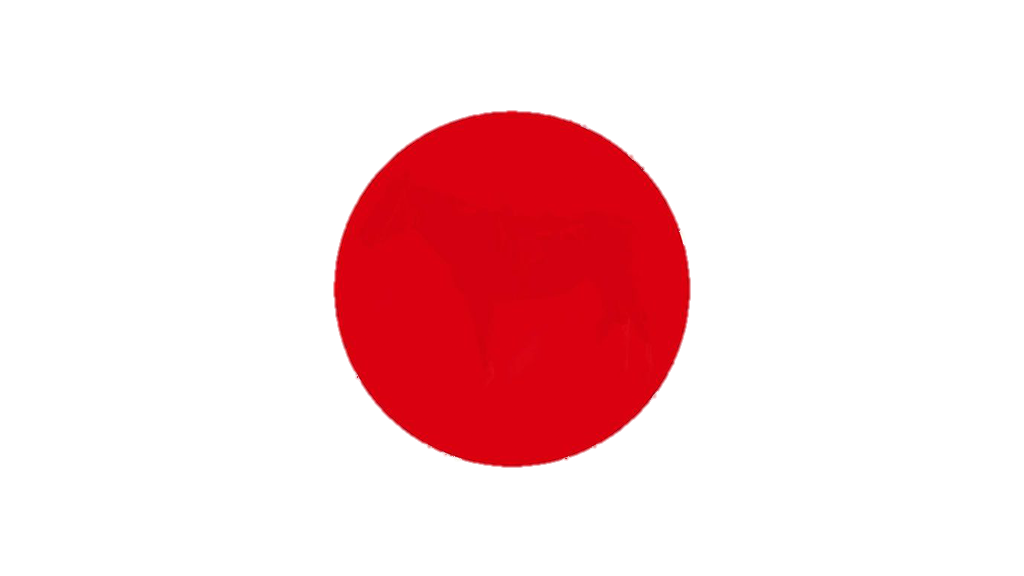 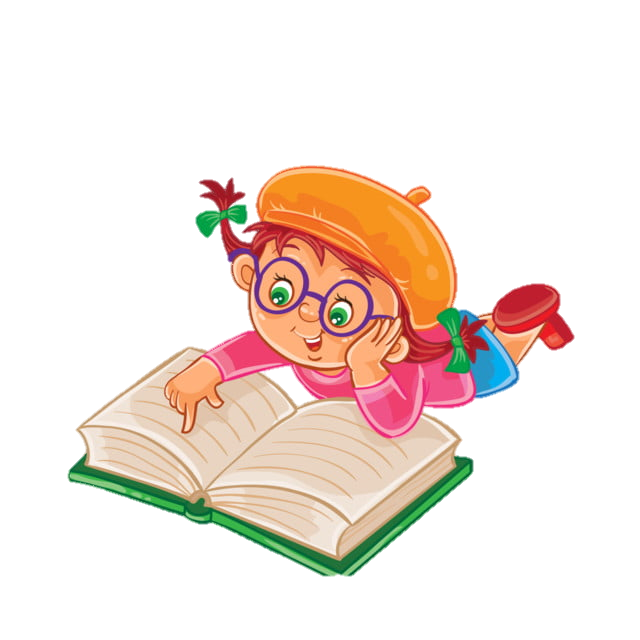 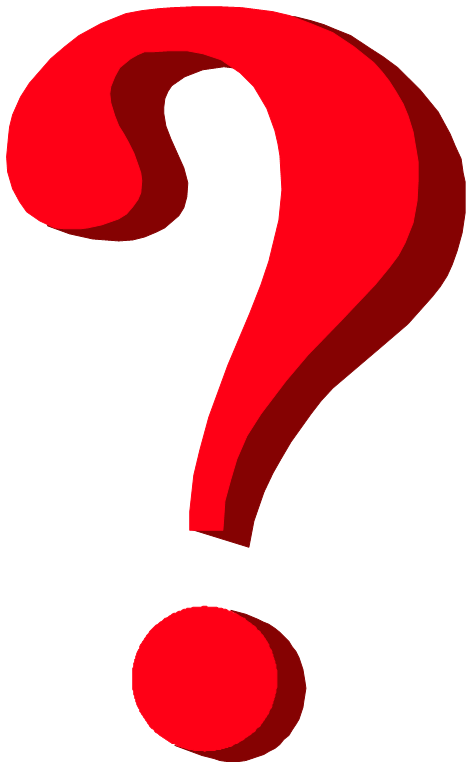 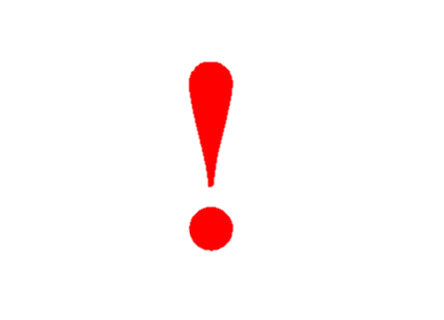 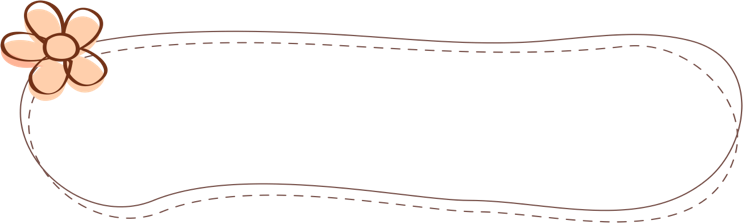 Yêu cầu cần đạt
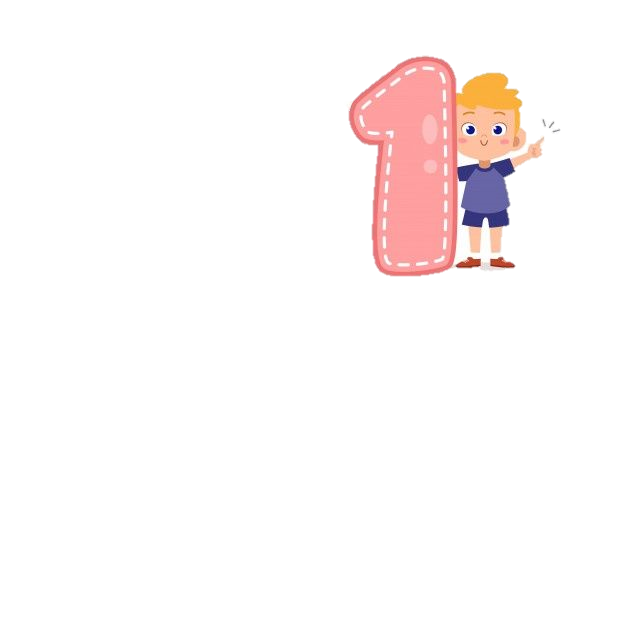 Phát triển vốn từ chỉ tình cảm của người thân trong gia đình, từ chỉ tính cách.
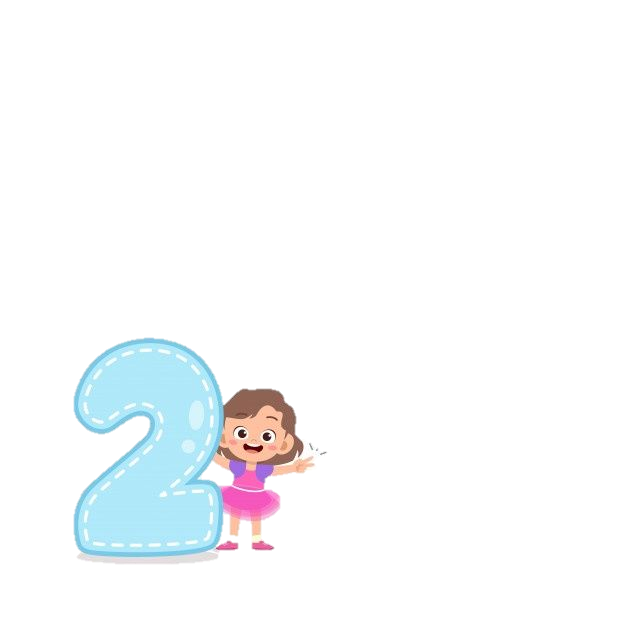 Biết sử dụng dấu câu (dấu chấm, 
dấu chấm hỏi, dấu chấm than).
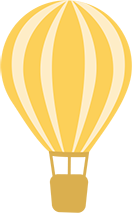 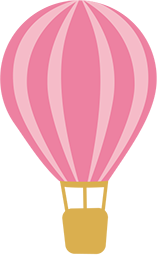 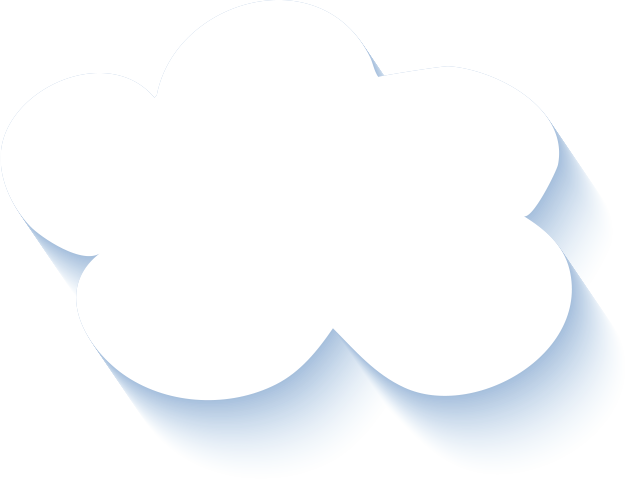 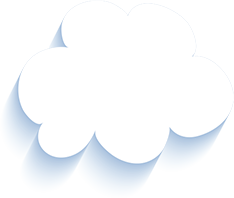 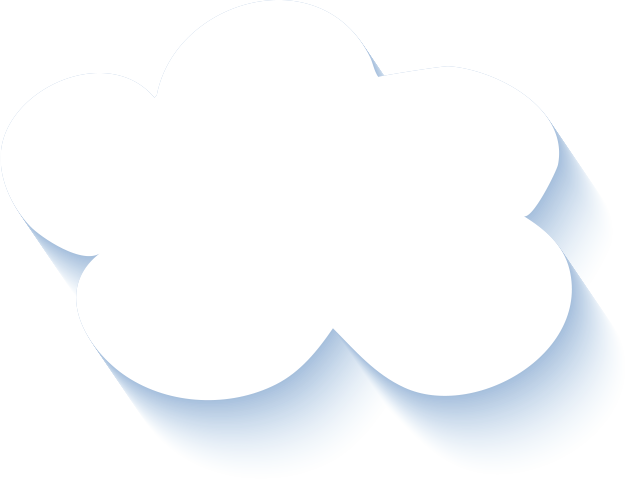 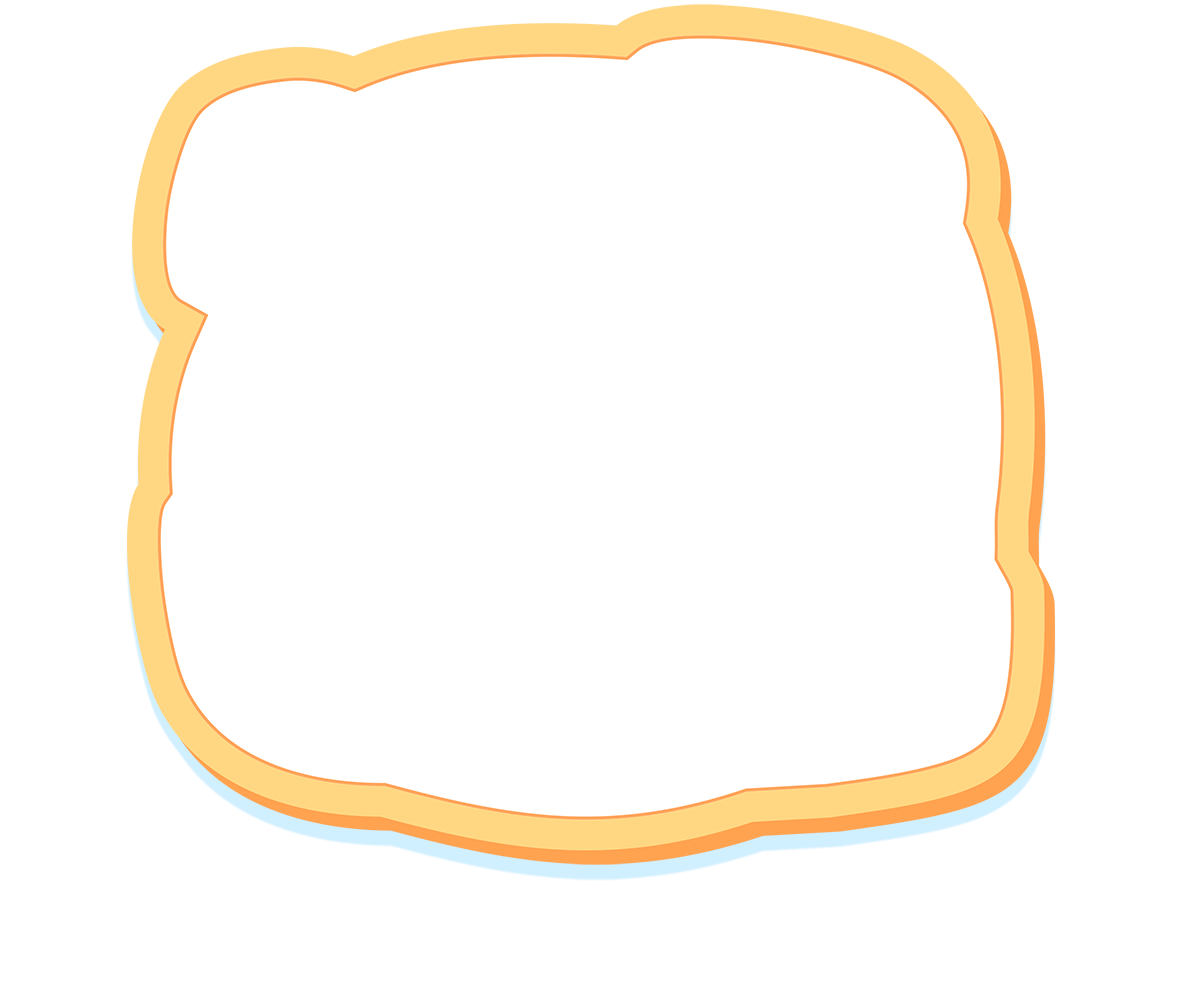 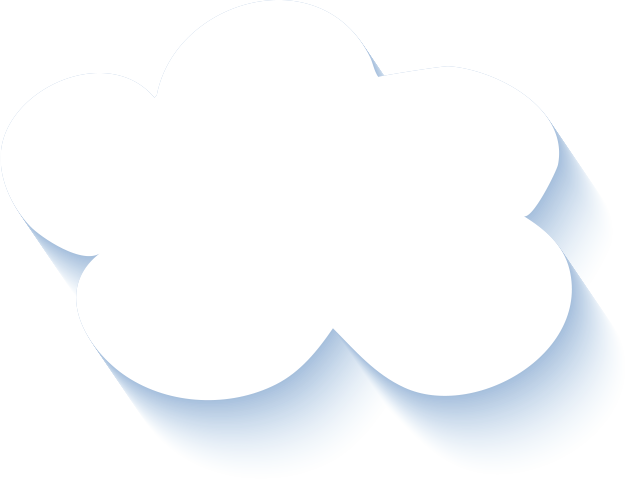 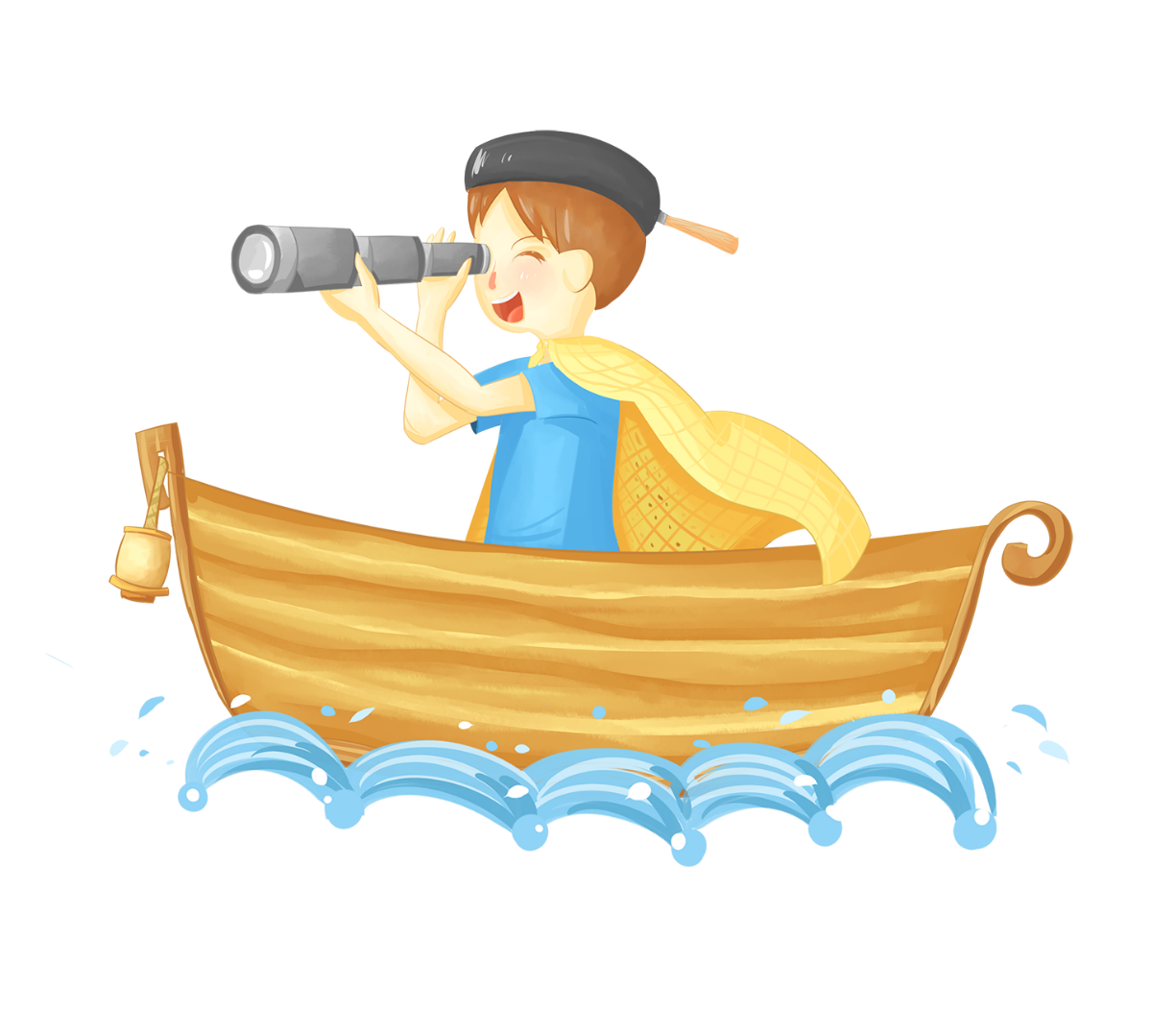 CHÀO TẠM BIỆT
CÁC CON!
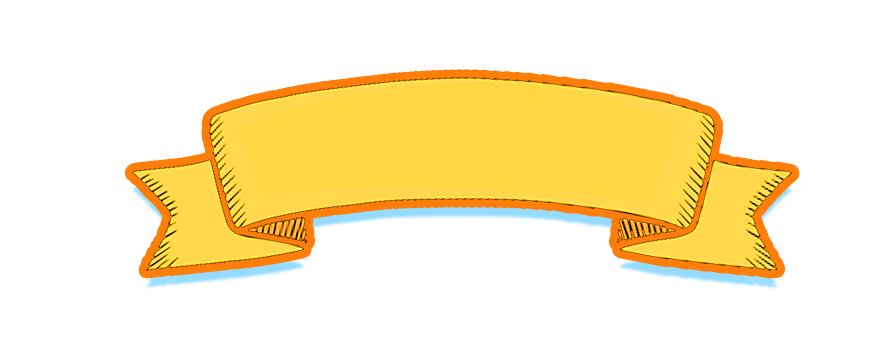